Media, Technology and Politics
Media in the Political and Socio-Economic Environment 
Erik Chevrier
September 27, 2017
What is Culture and Ideology?
Raymond Williams
A general process of intellectual, spiritual and aesthetic development.
A particular way of life, whether of a people, period or group. 
The works and practices of intellectual and especially artistic activity. 
Nesbitt-Larking
The general process of intellectual, spiritual, and artistic development of a people.
The entire way of life of a people, in terms of those practices and facts through which they express their meaning. 
High culture – the works and practices of intellectual artistic activity
Culture is the way of life of a people, in particular their evolving ideas, beliefs, and values as they are understood, communicated and represented. 
Bennett 
Culture consists of all those practices (or activities) that signify; that is, which produce and communicate meaning by the manipulation of signs in socially shared and conventionalized ways.
Ideologies are deliberate and partial fabrications of beliefs, values and ideals. A system of beliefs/theories, usually political that are held by certain groups. 
An ideological gambit mines the deepest seams of common sense and gives a particular and partial reading of the world, while appearing to be universal and uncontroversial. 
Practitioners of ideological work have particular social projects – they wish to influence the distribution of power in the world.
Discussion
What are some current, pervasive political ideologies being reported by media sources? 
What is being communicated about the possibility of going to war?
What is being communicated about the disastrous weather patterns? 
What was communicated about Canada’s 150 celebration?

Are these ideologies being portrayed as common sense?  If so, how?
Institutions that Maintain Ideology
Urie Bronfenbrenner – Ecological Systems Theory
Hegemony (Nesbitt-Larking, 2009)
Antonio Gramsci 
Hegemony – People come to accept the legitimacy of the economic and political system when it is carefully articulated in a manner that approximates their already existing common sense. 
Rule by consent – people produce and re-produce political and economic systems via their participation in the system. Capitalism is produced and re-produced everyday by people who produce, distribute and consume products. 
1 – Although people can be persuaded, coerced and even seduced, they are never entirely lacking creative capacity to question versions of reality that are suggested to them. 
2 – People have the capacity to go along with something even when they only half believe or scarcely believe it. 
3 – The arena of common sense is constantly open for appropriation.
What Are The Three Main Theoretical Perspectives on Ideology – Nesbitt-Larking
According to Nesbitt-Larking, what are the three main theoretical perspectives on ideology?
Three Main Theories – Nesbitt-Larking
Liberal Pluralism:
Unified totality, with common values & ideals that have come to sustain society
Everyone pursues private interest
A set of responsive institutions that enact demands from the plurality (liberal democracy)
Media are mirrors reflecting reality (they do not shape reality) 
Competition of ideas (everyone can express their viewpoint)
Elite Theory:
Small group of men control the means of production of communication
Culture is determined by the small group of men who control communications
Masses are passive consumers who are being manipulated 
Critical Theory:
Marx, Gramsci, Raymond Williams
Media produces and reflects hegemonic ideology
Media is owned by wealthy elite but each have their own interests (profit)
Political Culture, Ideology, and Media
Signs – A combination of signifier and signified
Signifier – The physical existence of what carries meaning
Signified – The mental representation that is the meaning

Denotative meaning – Common sense, obvious meaning
Connotative  - Interaction of denotative meaning and one’s subjective feelings

Sub/counter ideology?
Factors that influence the extent to which people are impacted by cultural symbols (Schudson) 
Retrievable in memory (priming)
Rhetorical force (ability to move us)
Resonance (ability to tie to other cultural symbols)
Institutional retention (linking to existing structures of power and influence)
Resolution (ability to motivate, convince, structures understanding, inmstigate)
Counter Ideology – Culture Jamming
Reverend Billy
Banksy
Culture Jam
Global Invisible Theater
Modern Signs and Symbols
Modern Signs and Symbols
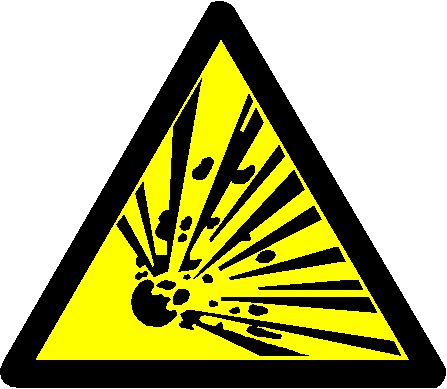 Modern Signs and Symbols
Modern Signs and Symbols
First MacDonald's TV Ad
Characteristics of ‘Media Shock’(Taras, 2015)
1 – Media changes rapidly and suddenly2 – Web-based media have permeated virtually every aspect of life3 – Individuals can alter top down flows of information4 – There is a greater concentration of media than ever before5 – Media is converging6 – Traditional media is loosing audience7 – Television continues to dominate public and cultural life but in radically new ways8 – Media facilitates global communication9 – Social media have created a new cultural, business and political dynamic10 – Government, political parties and corporations are gathering vast amounts of personal information
Discussion
According to Taras:
Media changes rapidly and suddenly. How has media forms changed over the course of your life?
Web-based media have permeated virtually every aspect of life. How has web-based media changed our relationship to work and leisure time?
Individuals can alter top down flows of information. Are you a media producer, blogger, vlogger, or internet troll?
Television continues to dominate public and cultural life but in radically new ways. Please describe your television habits. How much time do you spend watching TV? Do you stream shows or subscribe to cable? 
Social media have created a new cultural, business and political dynamic. Does the internet create a desire to become political or cause internet ‘slactivism’ and peek-a-boo citizens? 
Government, political parties and corporations are gathering vast amounts of personal information. Do you readily share personal information via the internet? Do you use apps and devices that track information?
Concerns Regarding ‘Media Shock’(Taras, 2015)
Negative effects on news industry
Mass audiences are becoming a thing of the past
Production of a drop-out culture, ‘peek-a-boo’ citizens

- Crisis in traditional media- Crisis in public broadcasting- Crisis in news and journalism- Crisis in citizen engagement
Google Technology
Google Data Center
Google Data Center 2
Google Self-Driving Car
Google Home
Google Projects
Questions?
Questions or concerns?